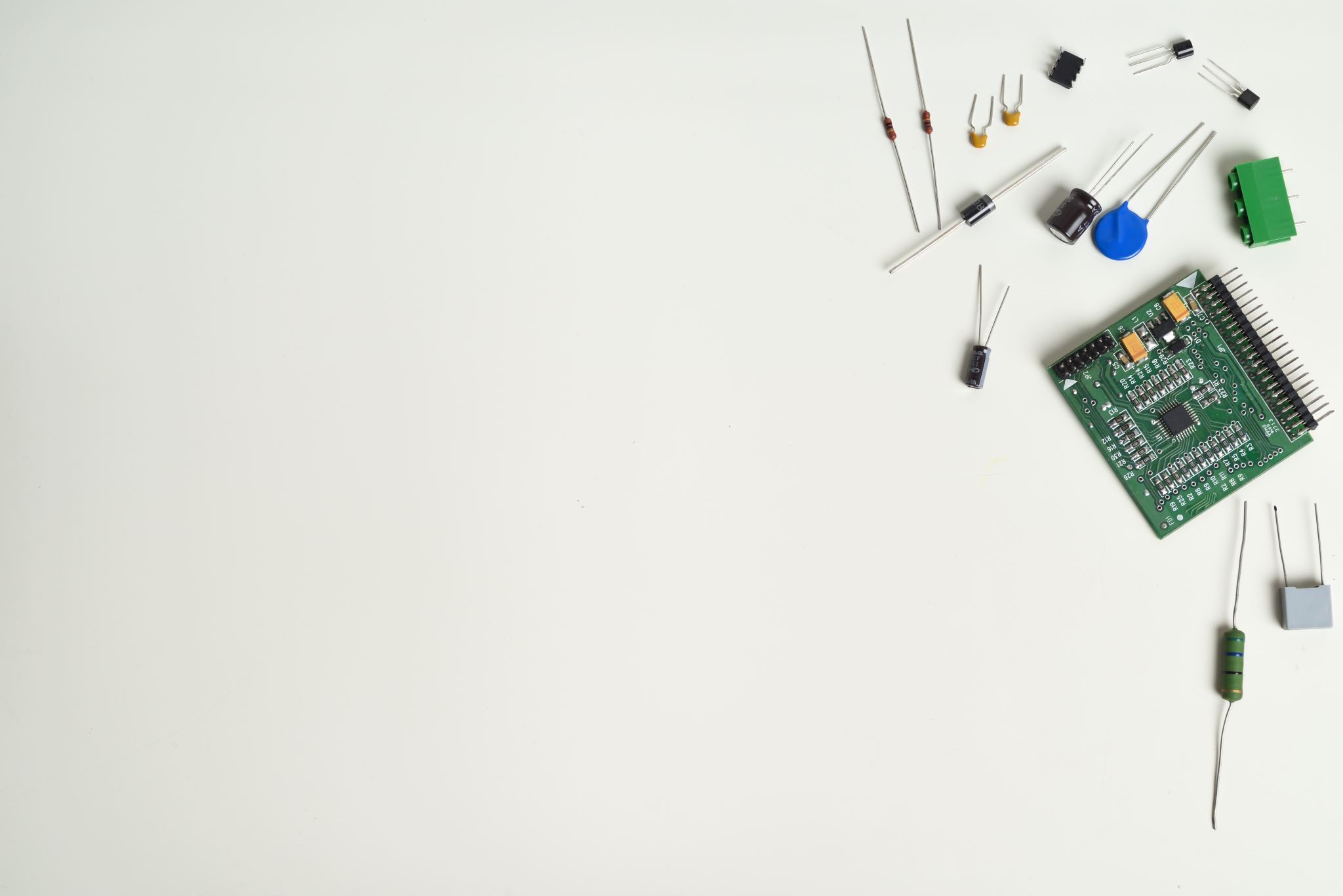 BATTERY-LESS IOT DEVICESDDEC19-21
ADVISOR: DR. HENRY DUWE
CLIENTS: DR. NATHAN NEIHART 
                    DR. DAJI QAIO
HTTP://SDDEC19-21.SD.ECE.IASTATE.EDU/
[Speaker Notes: Derek (chow)]
Antenna design and testing
Matthew Goetzman & Mohamed Gesalla
Power System & Rectifier design and testing
Derek Nash & Adithya Basnayake
MEMBER CONTRIBUTIONS
Microcontroller functionality, communications, and testing
Mohammed Al-Mukhaini & Bradley Rhein
Website design/maintenance
Mohammed  Al-Mukhaini  & Derek Nash
Documentation
All members
Outreach/ meeting coordination
Mohammed  Al-Mukhaini
[Speaker Notes: Derek 
All follow]
PROJECT PLAN
General Problem statement:
General Solution Approach:
Gradual charge and storage (capacitor bank)
Low Power Mode Microcontroller
Harvest and convert ambient RF waves into DC
Harvest RF energy and convert it into a form useable by a microcontroller to perform a useful task
Performs a task (reads temperature)
PROBLEM STATEMENT
[Speaker Notes: Mohammed M]
FUNCTIONAL REQUIREMENTS
Energy Harvesting 
Harvest RF signal from WiFi router

Power
Low voltage storage
Regulated Voltage supply to microcontroller 

Rectifier
Rectified & Multiplied voltage ≥  2.4 V

Embedded Systems
MSP430 microcontroller
Record temperature via internal ADC
Store and transmit data at a later time
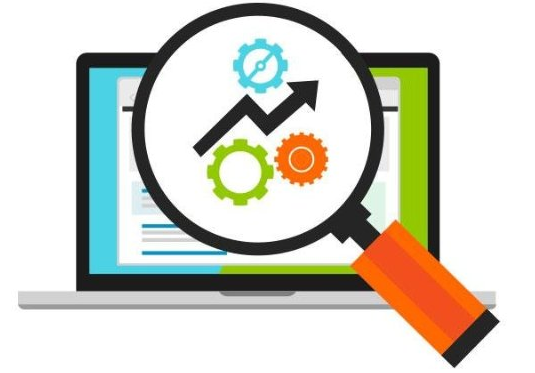 [Speaker Notes: Derek]
NON-FUNCTIONAL REQUIREMENTS
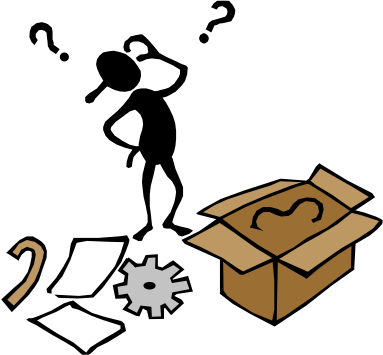 Portability
Reasonable size for Prototype
Compatible
Efficiency
Reasonable operation and charging time
Testability
Reliable for demonstration
Reasonable cost
Under $100
[Speaker Notes: Mohamed G
We were asked to develop a]
MARKET / LITERATURE SURVEY
Not many other manufacturers
Powerspot kit
https://www.powercastco.com/
Focus on harvesting 
Not communicating
Huge Potential
Network for battery-less devices
Self-Sustaining
Remotely located
Dependable
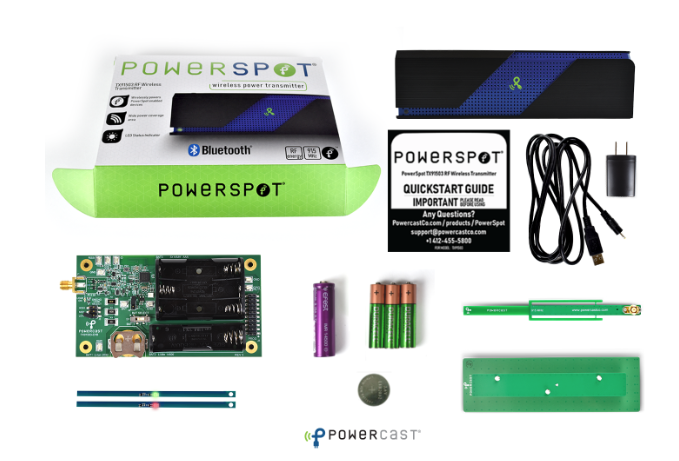 [Speaker Notes: Matt]
RESOURCE REQUIREMENTS
[Speaker Notes: Adi]
POTENTIAL RISKS
Headache
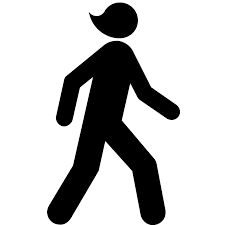 Electric Shock
Device Safety                      
ESD
Fall height

Public Safety
Device is above head height
Touching may induce a shock
Electrostatic Discharge
Short Circuit
LOW RISK FACTOR
[Speaker Notes: Brad]
SYSTEM DESIGN
FUNCTIONAL MODULES
[Speaker Notes: Bard]
ANTENNA DEVELOPMENT
Patch Antenna radiating at 2.4GHz
Easy to manufacture, low-profile
Generating low power                                           
Moderate antenna efficiency
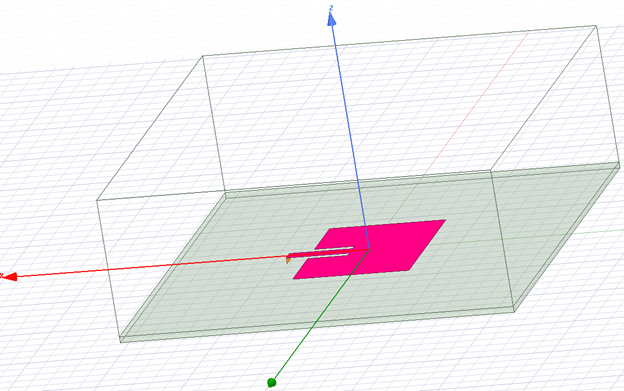 [Speaker Notes: Mohamed G]
ANTENNA
2.4 GHz directional, high gain antenna                                                            
Designed to have a 50 Ohm characteristic impedance 
Advertised characteristic response: 2350 - 2450 MHz 
Gain of 8dBi
Max Power 50W
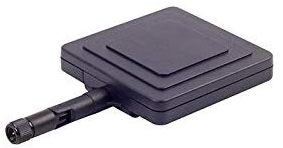 [Speaker Notes: Mohamed G]
ANTENNA: CHALLENGES       & SOLUTIONS
Finding a good design for what we need:
High gain while still having a sizeable beamwidth
Size
Preferable a design that can be oriented in different directions

Finding characteristic impedance that is already close to our rectifier input impedance.
[Speaker Notes: Mohamed G]
IMPEDANCE MATCHING DEVELOPMENT
Parasitic models required to compensate for high frequency waves
Nonlinear diodes need to be impedance matched
S-Parameter measurement components not usable with our circuit
Target power efficiency may not be feasible no matter how well we match the circuit
[Speaker Notes: Matt]
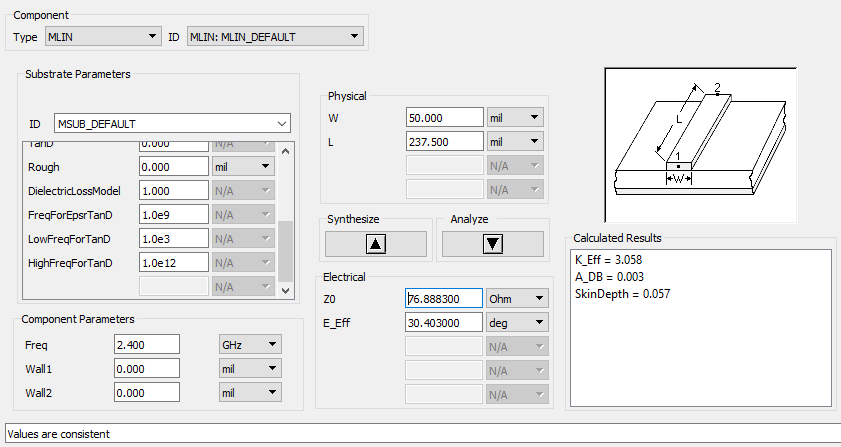 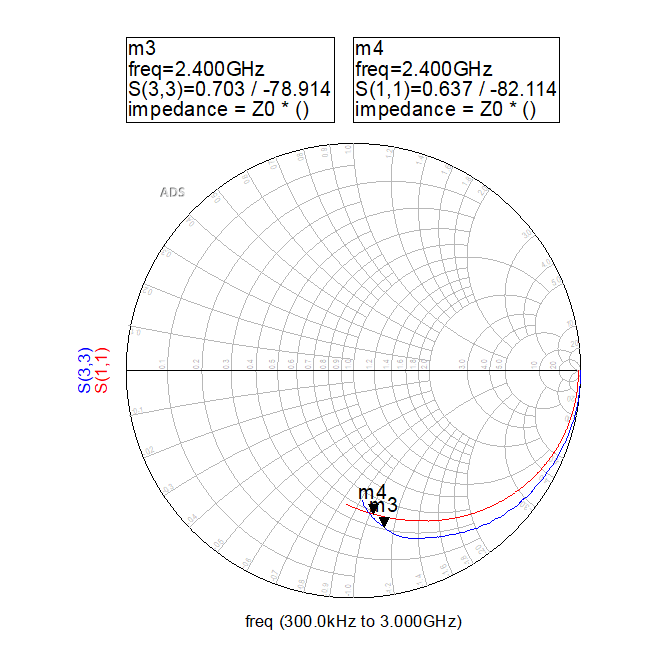 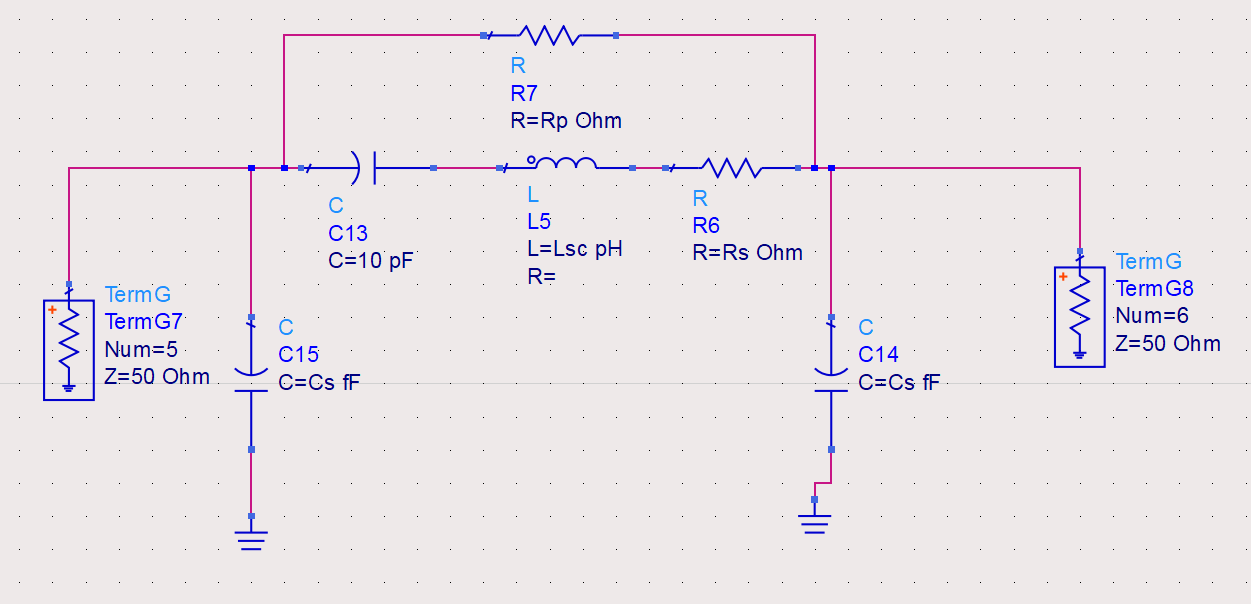 IMPEDANCE MATCHING TESTING
[Speaker Notes: Matt]
IMPEDANCE MATCHING CHALLENGES
Unfamiliar with the method of analysis required
Diodes are nonlinear components that respond differently to changes in power supplied
Mistakes made with taking measurements that costed time
[Speaker Notes: Matt]
RECTIFIER AND MULTIPLIER
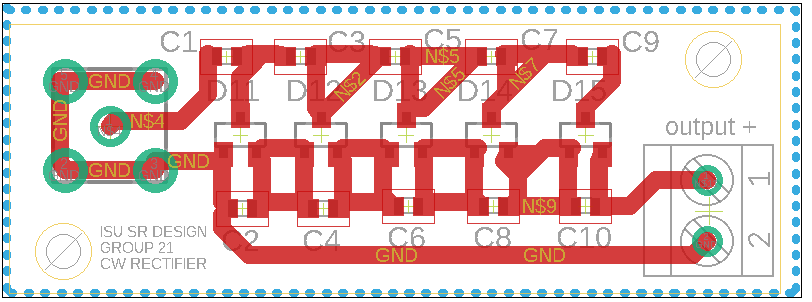 Cockcroft-Walton Voltage Multiplier (CW)
Rectify & Multiply
5-Stage multiplier
Primary Component
Schottky diode (Skyworks Schottky Diode SC-79)
Low forward voltage drop
Negligible leakage current
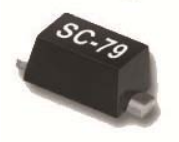 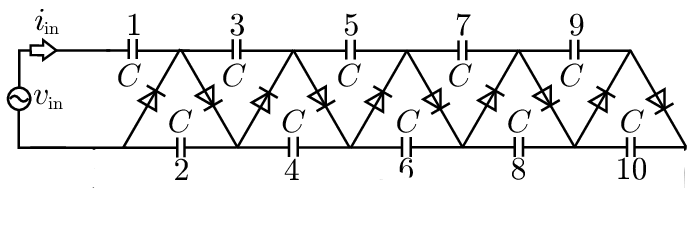 [Speaker Notes: Adi]
VOLTAGE REGULATOR
MSP430 microcontroller requires a steady DC voltage 
>2.8V.
Linear Regulator
Linear voltage regulator IC:  ADP150AUJZ-2.8-R7
Capacitors = 10uF
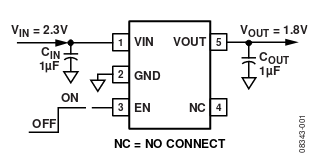 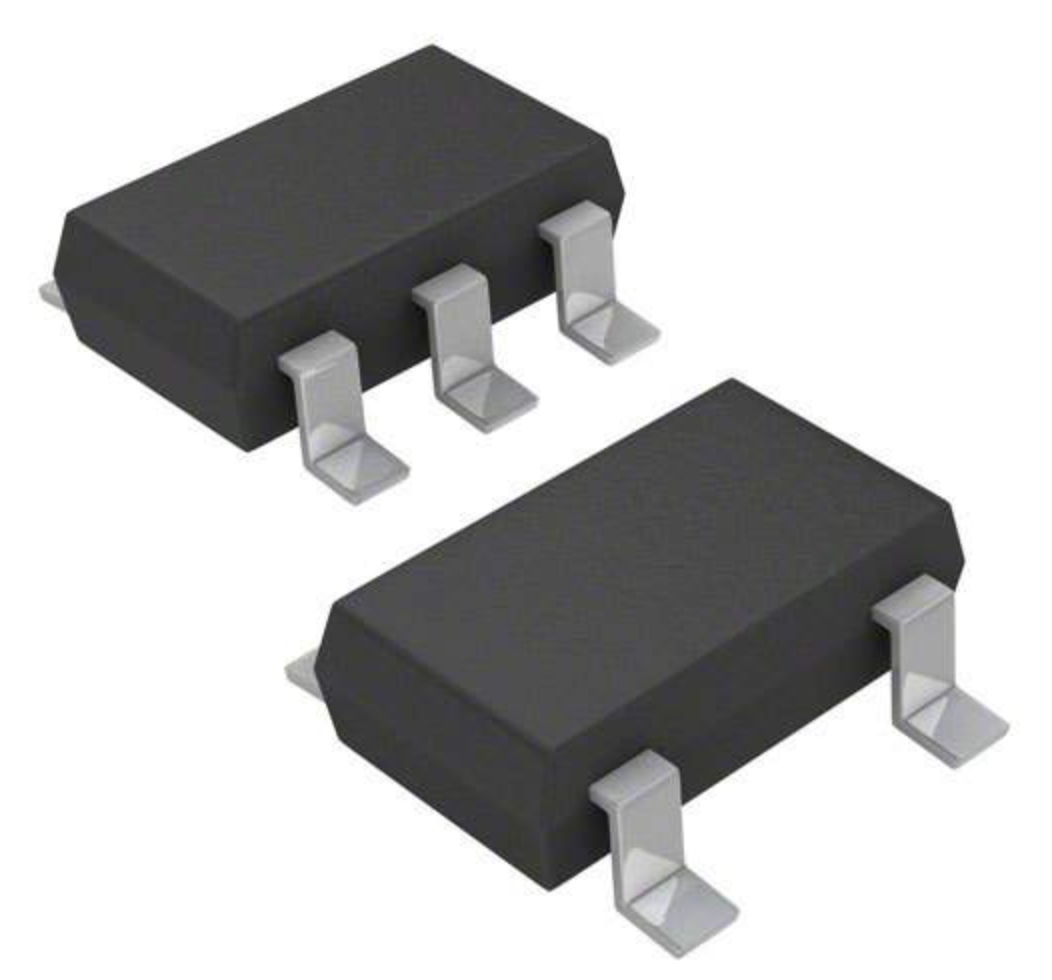 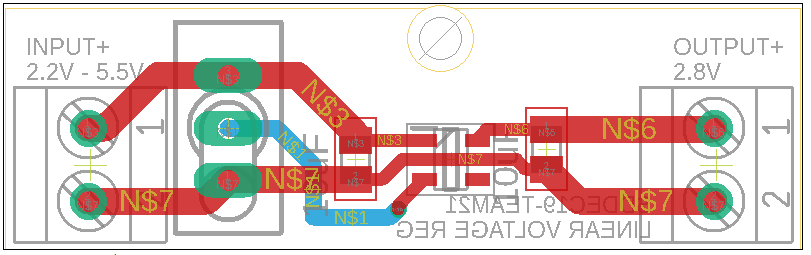 [Speaker Notes: Adi]
POWER: CHALLENGES & SOLUTIONS
Low-amplitude input voltage wave
Multi-stage Cockroft-Walton rectifier
WiFi is not a perfect sine wave
Schottky diode on CW output for stability
Voltage on cap bank still somewhat variable
Used linear voltage regulator
Leakage current
Use lower capacitance, higher quality materials
[Speaker Notes: Derek]
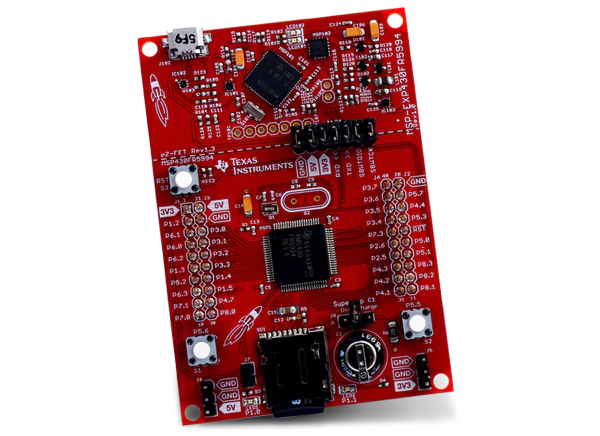 EMBEDDED SYSTEMS
MSP-EXP430FR5994

MSP430FR5994 MCU
256KB FRAM (non-volatile)
12-bit ADC
1.8V - 3.6V voltage range
Optimized Ultra-Low-Power Modes
Integrated USB Serial port
Supports EnergyTrace++ Technology
[Speaker Notes: Mohammed M]
EMBEDDED SYSTEMS: CHALLENGES & SOLUTIONS
Serial Communication
Outputting temperature readings
Efficiency and Low Power Modes
Persistent C variables
[Speaker Notes: Brad]
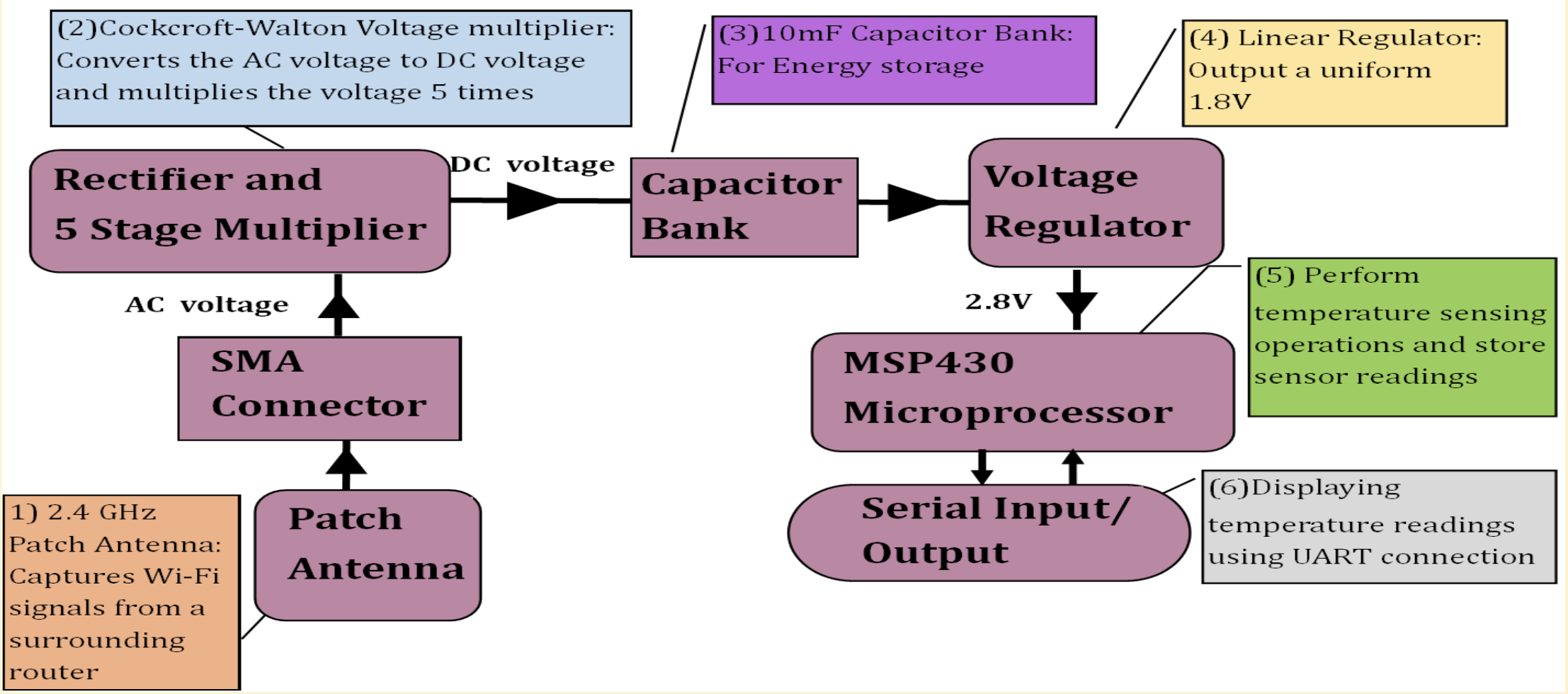 BUILDING BLOCK IMPLEMENTATION
[Speaker Notes: Adi]
BUILDING BLOCK IMPLEMENTATION
[Speaker Notes: Brad]
TESTING AND RESULTS: ANTENNA
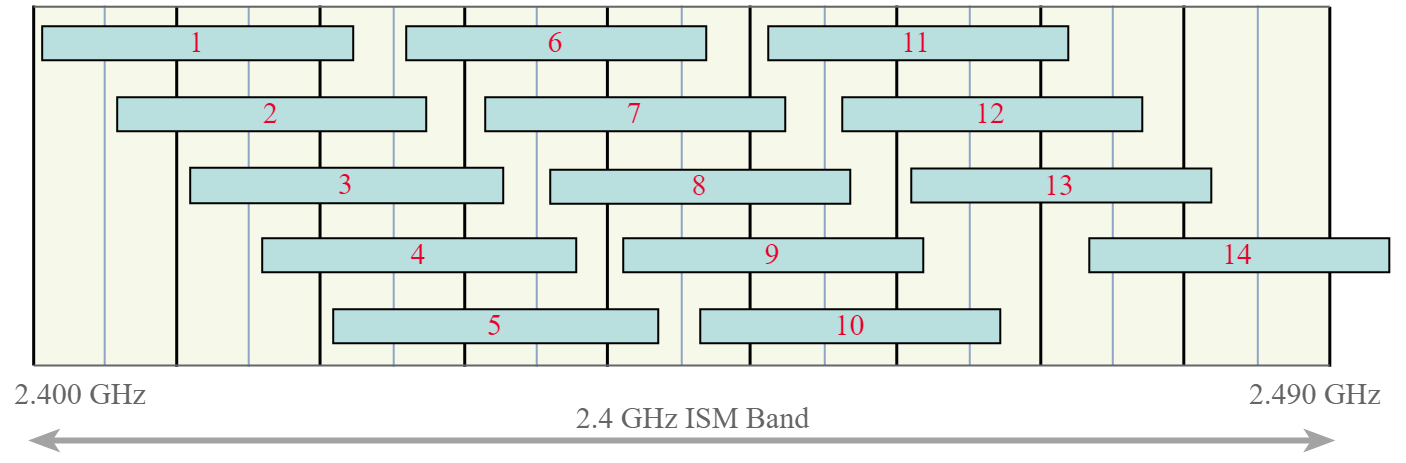 Spectrum Analysis 
S-parameters
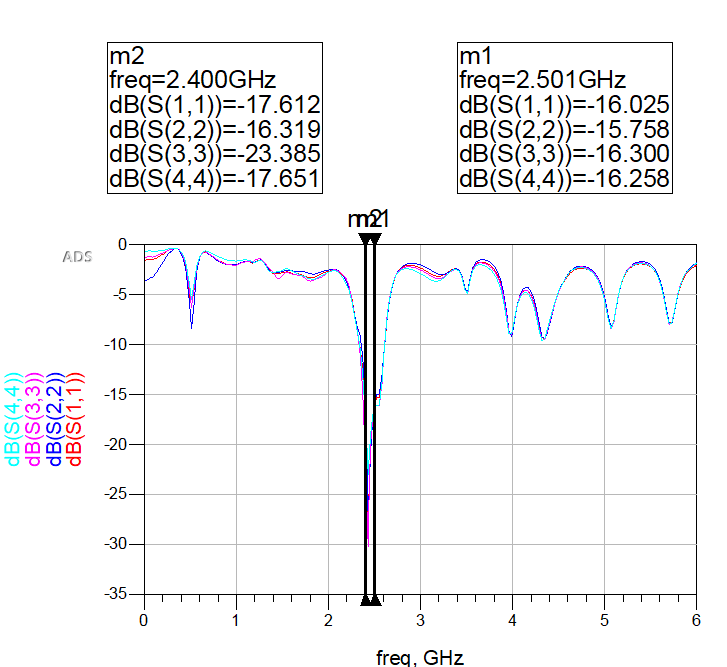 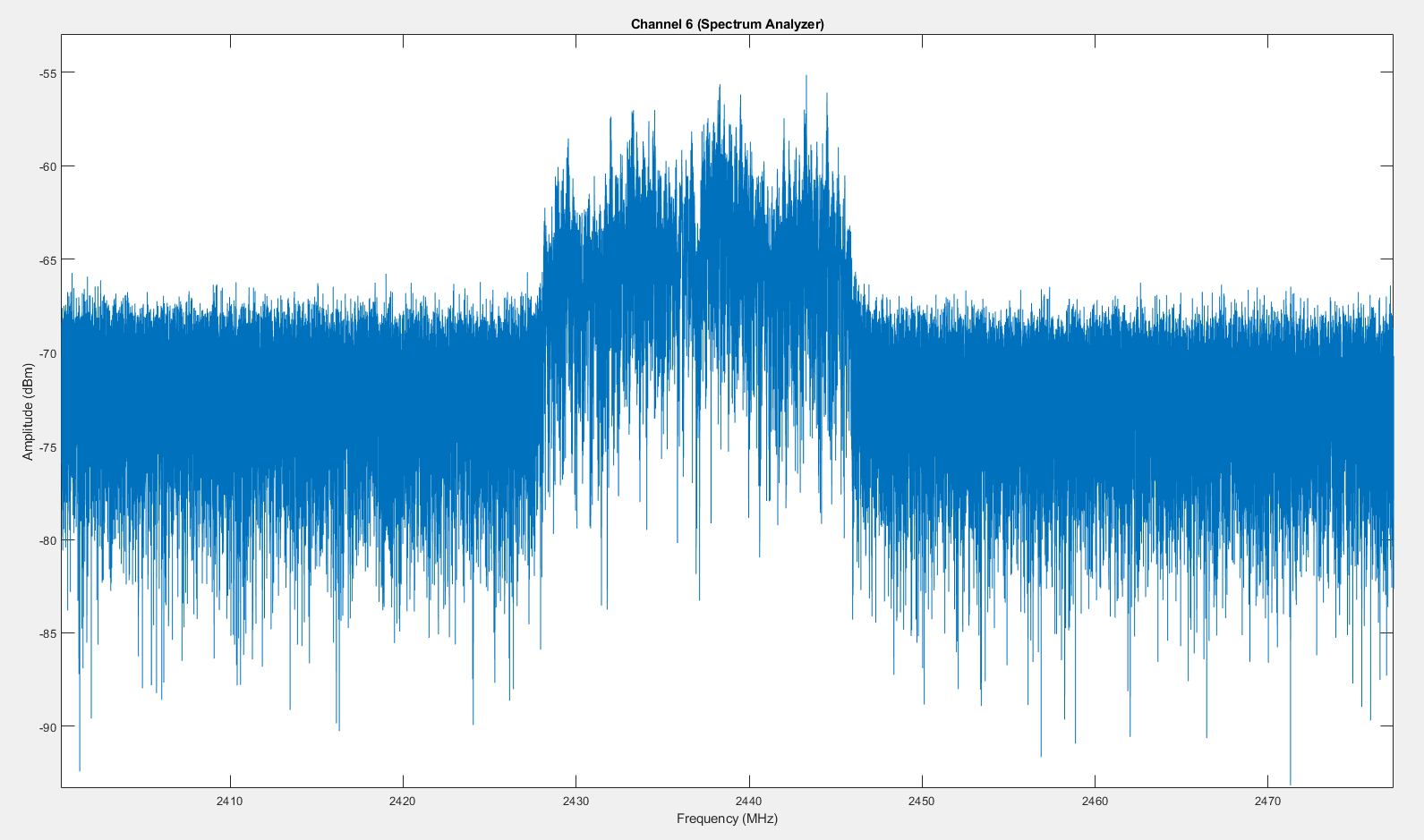 [Speaker Notes: Matt]
TESTING AND RESULTS: 5-STAGE VS 2-STAGE RECTIFIER
Purpose
Determine if  # of stages affect the power output
Conditions
10uF capacitor
2 stage rectifier
5 stage rectifier
0.1 uF capacitor
2 stage rectifier
5 stage rectifier
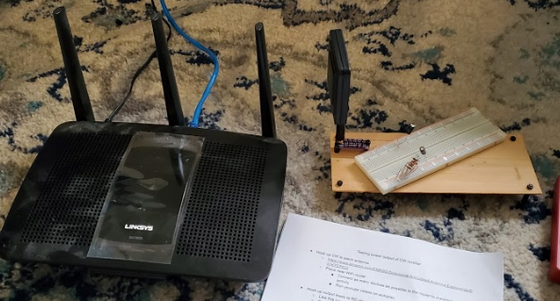 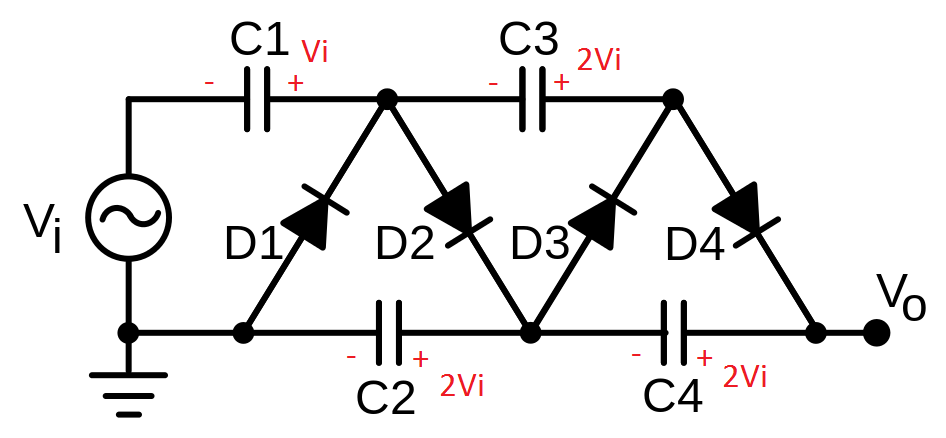 [Speaker Notes: Derek]
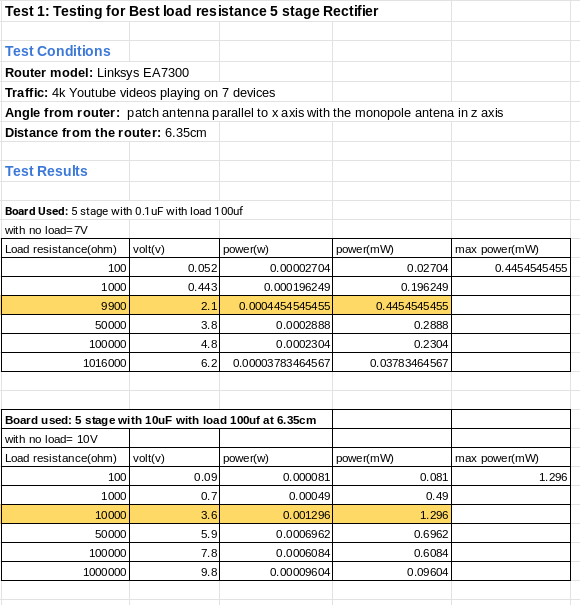 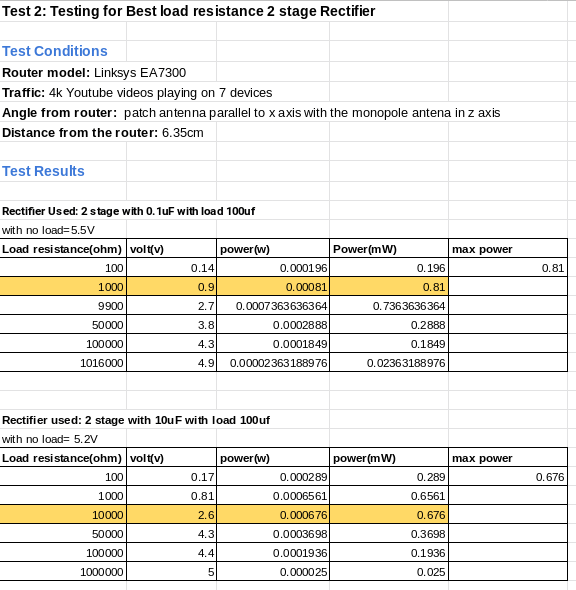 TESTING AND RESULTS: 5 STAGE VS 2  STAGE RECTIFIER
[Speaker Notes: Drerek]
TESTING 5 STAGE RECTIFIER WITH THE VOLTAGE REGULATOR
Purpose
Determine final voltage output 
If the voltage output from the regulator is steady
How long it takes for the capacitor bank to discharge
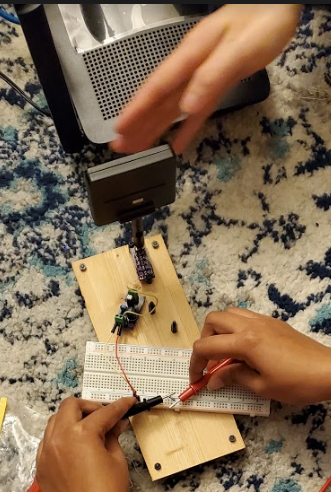 [Speaker Notes: Adi]
TESTING 5 STAGE RECTIFIER WITH THE VOLTAGE REGULATOR
[Speaker Notes: Adi]
EMBEDDED SYSTEMS: CHALLENGES & SOLUTIONS
Accurate temperature readings                          Efficient energy consumption                           Power Mode and Current Demand
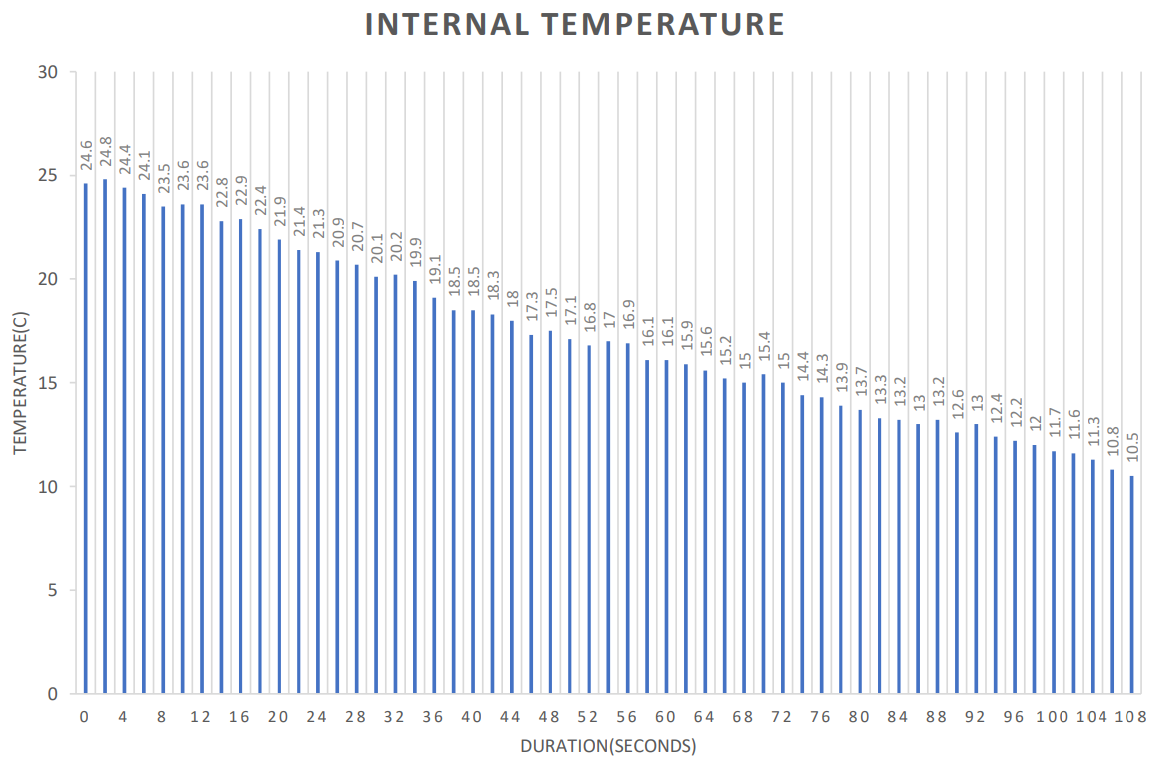 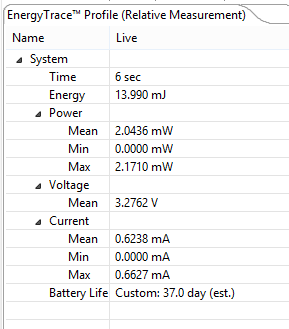 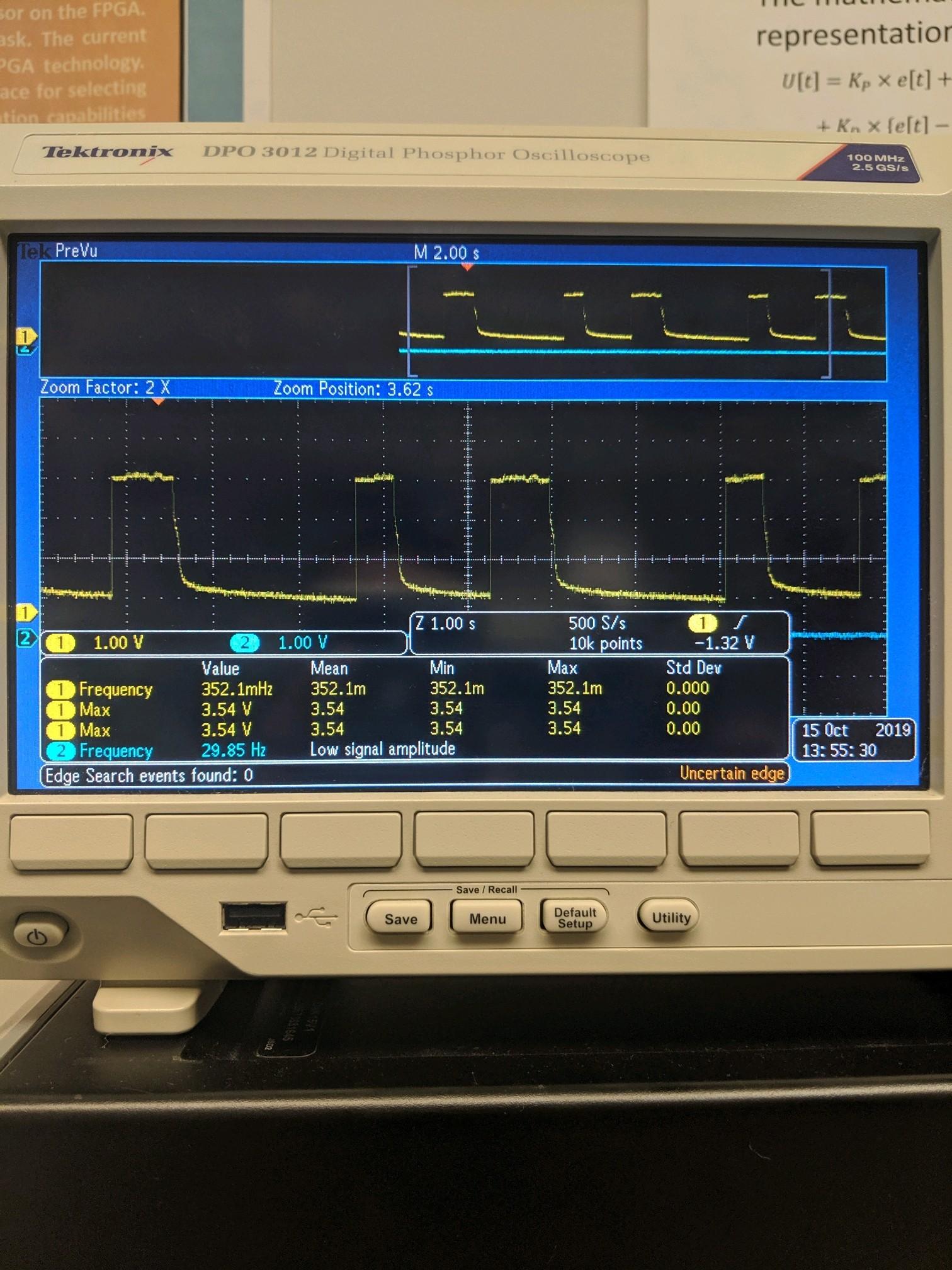 [Speaker Notes: Mohammed M]
DEMO
FINAL DESIGN
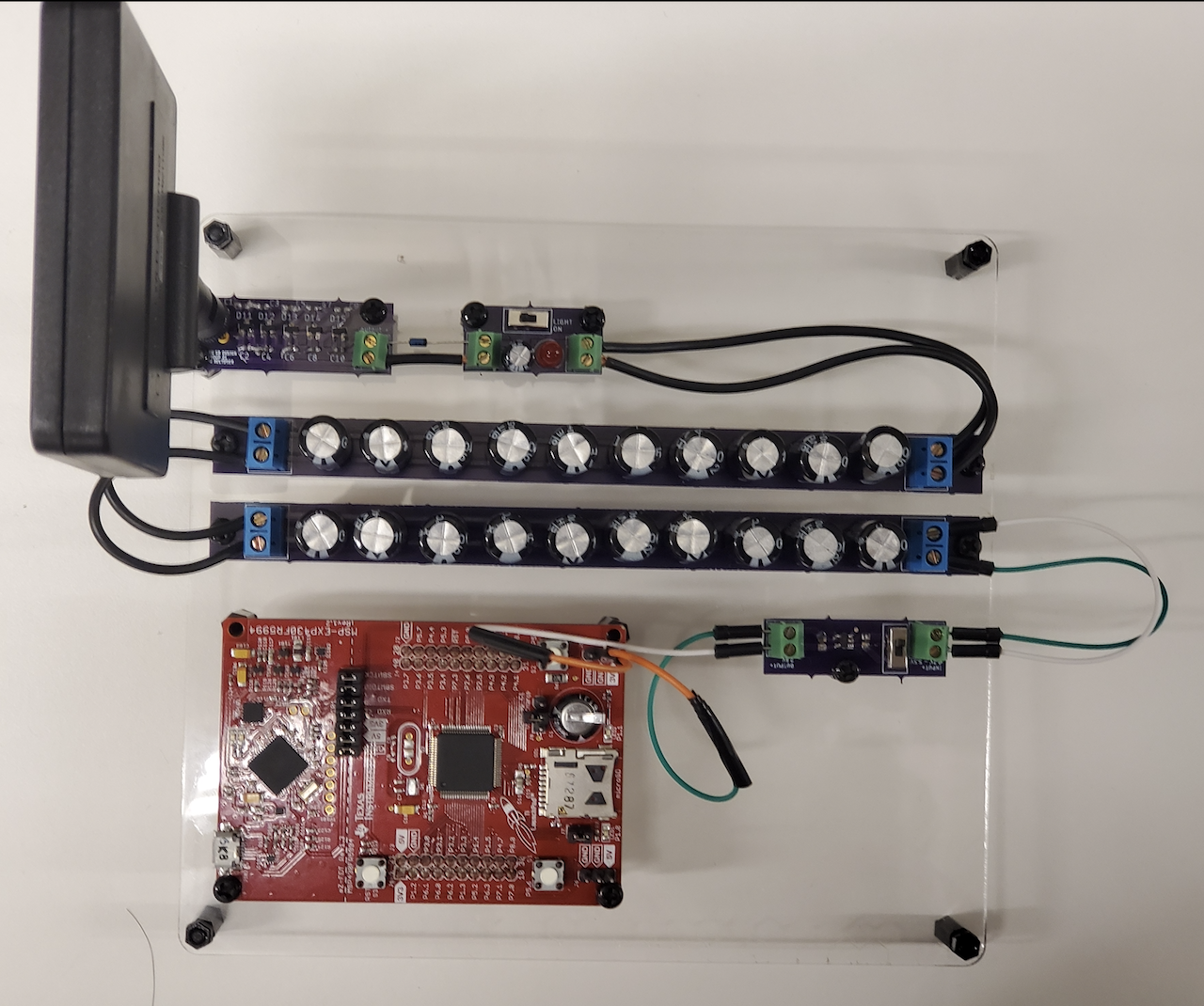 Fig: Final model with 100uF capacitor bank
Fig: Final model with 20mF capacitor bank
[Speaker Notes: Derek]
DEMO VIDEO
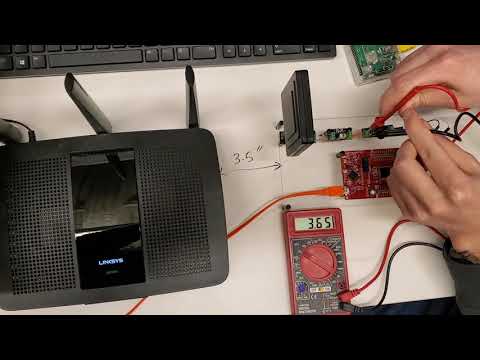 https://youtu.be/ghB6WJD2FEI
[Speaker Notes: Derek and Brad]
DEMO VIDEO - RESULTS
At room temperature            						   Warming up
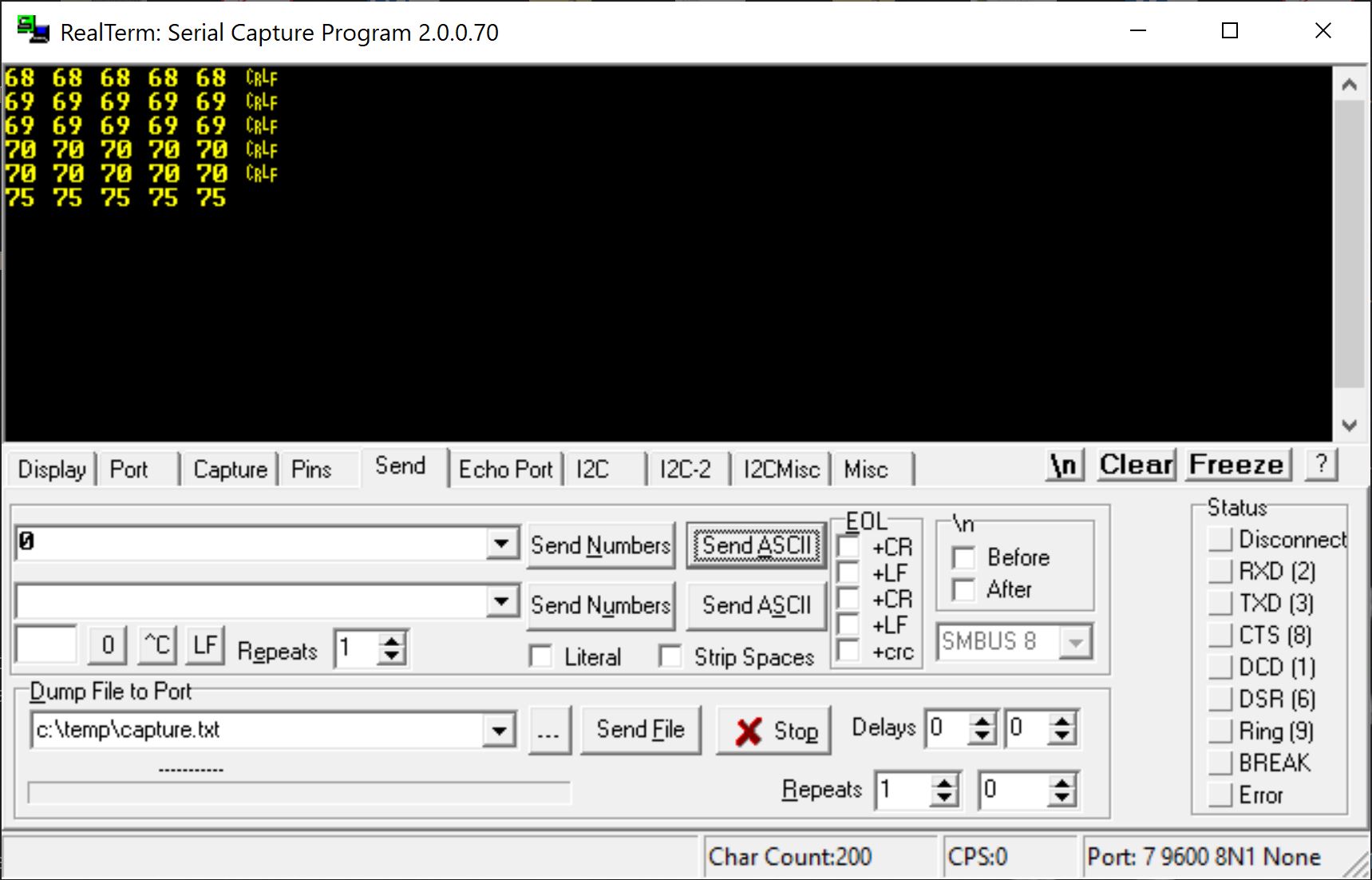 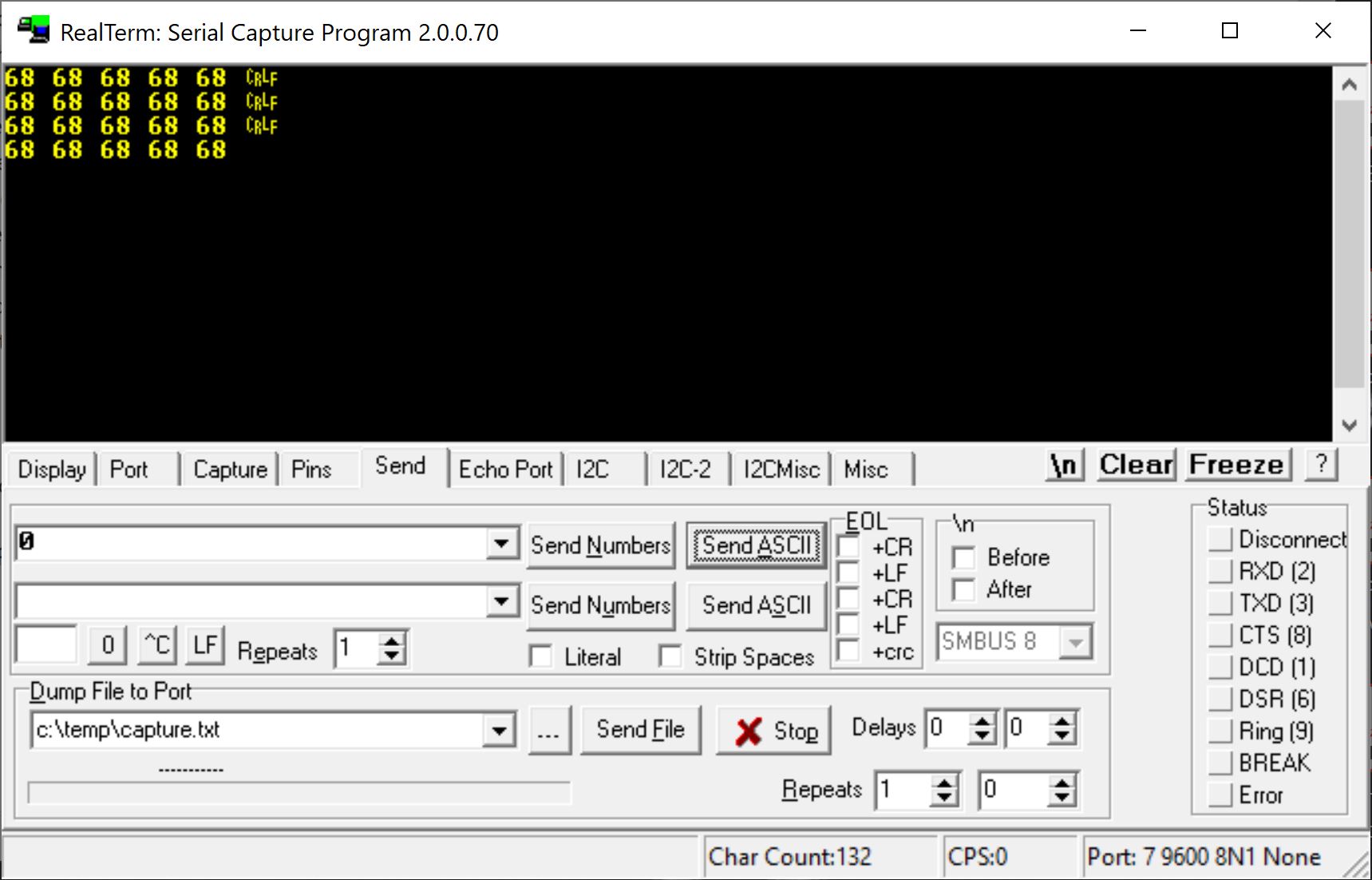 All temperatures in degrees Farenheit.
[Speaker Notes: Brad]
CONCLUSION
LESSONS LEARNED
Minimum voltage for operating MSP430 is 3.0V
Check for commercial alternatives prior to committing to a design
Ground planes are easy improvements to PCBs
Inrush current can kill voltage regulators
Schottky diodes are linear in the forward region
[Speaker Notes: Adi]
CLIENT FEEDBACK
Get measurements/test as early as possible
Larger capacitor bank is worth the added leakage current
It’s OK to buy antenna instead of designing it
Integrate a voltage regulator IC
Met the portability requirement
Understand delay times with ordering parts/supplies
[Speaker Notes: Mohamed G]
IMPROVEMENTS
Adding impedance matching circuit for better efficiency
Change code design so that MCU can run under constant power
Adding a voltage supervisor in between the capacitor bank and the voltage regulator
[Speaker Notes: Derek]
QUESTIONS?